Das hypothalamo-hypophyseale System
Dr. Arnold Szabó
szabo.arnold@med.semmelweis-univ.hu

Semmelweis Universität
Fakultät für Pharmazie
Institut für Anatomie, Histologie und Embryologie

08. 04. 2019
Zelluläre Kommunikation
Neuroendokrin
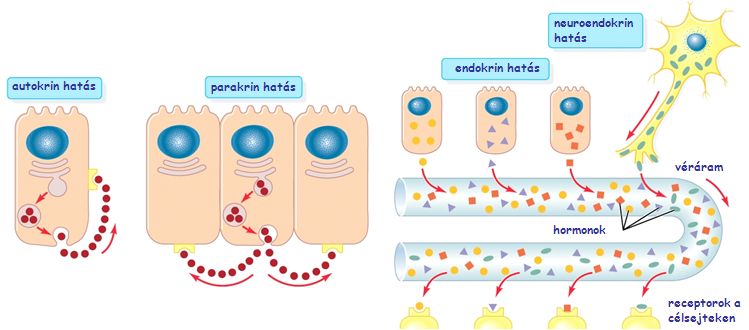 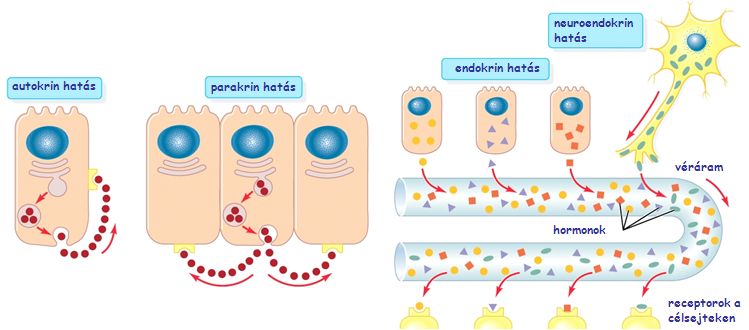 Endokrin
Autokrin
Kreislauf
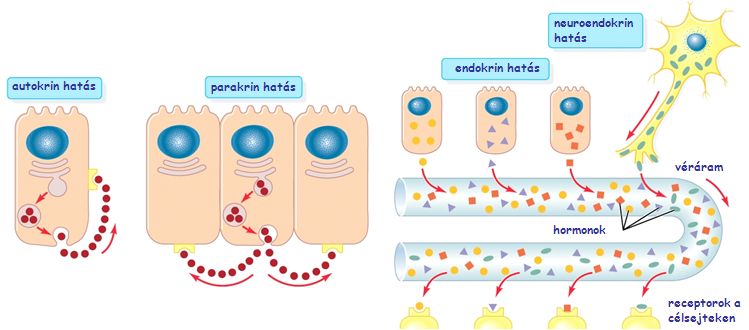 Hormone
Zielzellen
Parakrin
http://elte.prompt.hu/sites/default/files/tananyagok/06_VilagiIldiko-Elettani_gyakorlatok/chunks/ch11.html
Exokrine vs. endokrine Drüsen
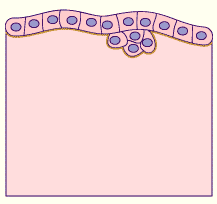 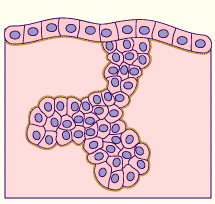 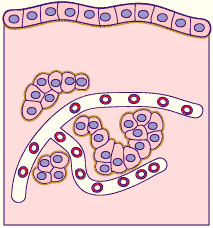 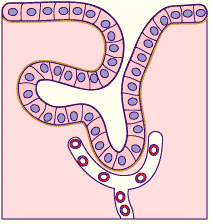 Exokrine Drüse
Endokrine Drüse
Endokrine Drüsen
Hauptdrüsen
	- Hypophyse
	- Hypothalamus
	- Corpus pineale (Zirbeldrüse)
	- Glandula thyroidea  (Schilddrüse)
	- Glandula parathyroidea  (Nebenschilddrüse)
	- Glandula suprarenalis (Nebenniere)
	- Pancreas (Bauchspeicheldrüse)
	- Ovarium (Eierstock)
	- Placenta (Mutterkuchen)
	- Testis (Hoden)

Weitere Zellen, bzw. Organen mit endokriner Funktion:
		- Herzmuskelgewebe
		- Fettgewebe
		- Lymphatische Zellen und Organen
		- Zellen des Darmkanals 				  (enteroendokrine Zellen)
		- Speicheldrüsen
		- Leber
		- Niere
		- vegetatives Nervensystem 
		- …
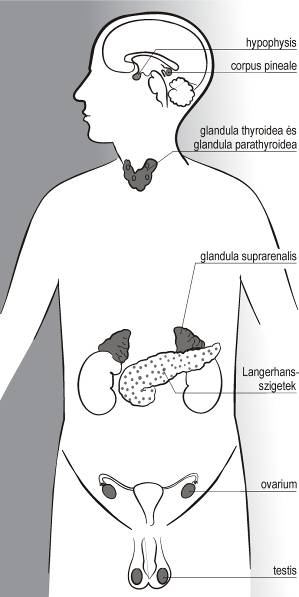 Pancreas
Allgemeines Regulationsschema
Nervensystem
+
Hypothalamus
-
-
+
Liberine
Statine
Hypophysis
-
,
-
+
-
Periphere endokrine Drüse
+
+
Zielzelle
Diencephalon – Basalansicht
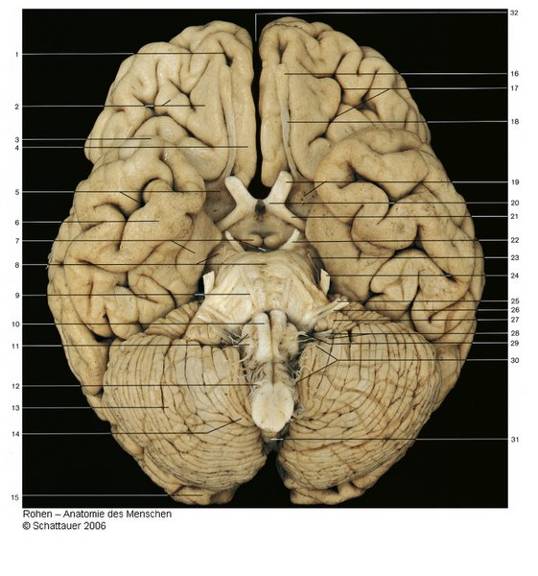 Chiasma opticum
Infundibulum
Eminentia mediana
Corpus
mammillare
Mediansagittalschnitt - Übersicht
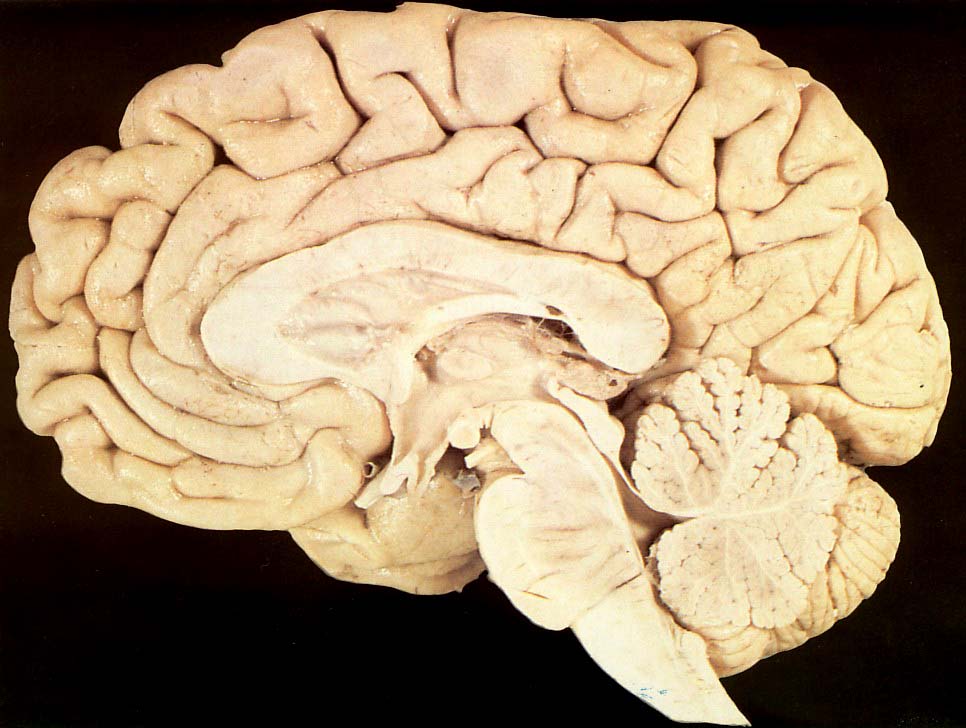 Diencephalon – Mediansagittalschnitt
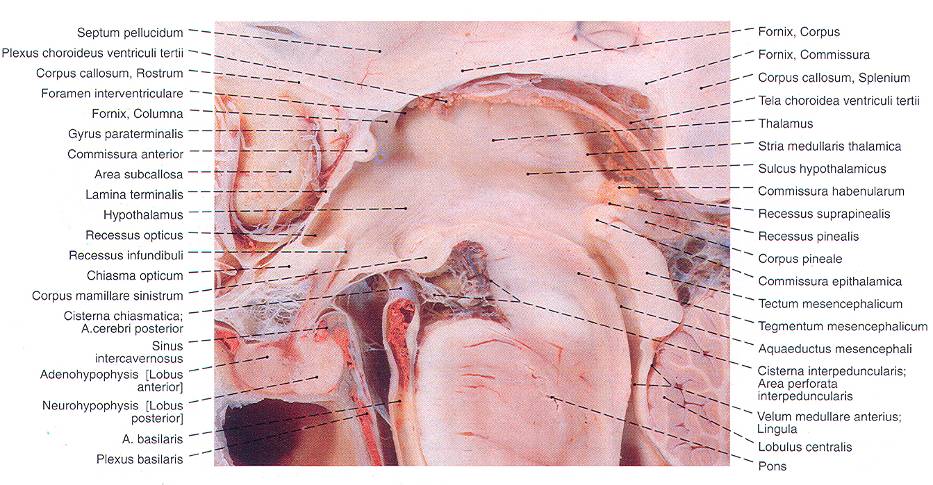 Diencephalon – Mediansagittalschnitt
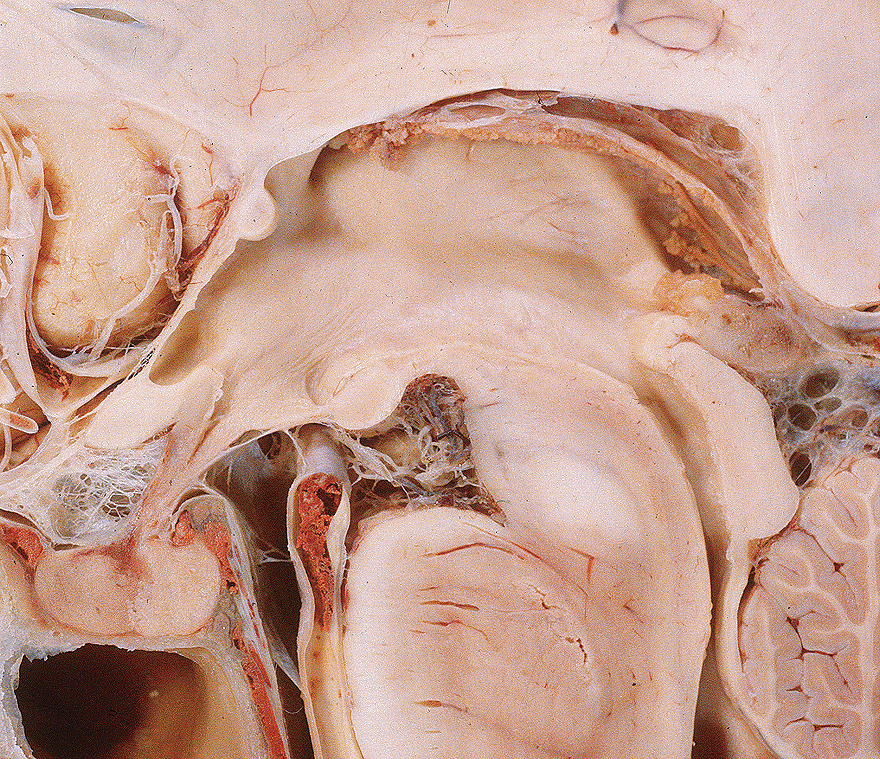 Thalamus

Hypothalamus

Epithalamus

Subthalamus
Funktionen des Hypothalamus
Integration und Modulation der autonomen (vegetativen) Funktionen
- Sympathische und parasympathische  Zentren 
- Steuerung der Körpertemperatur, Blutdruck, Osmolarität (Homeostase)
- Steuerung der Wasser- und Nahrstoffaufnahme


Steuerung der circadianen Rhytmik und vom Schlaf


Beeinflussung des Sexualverhaltens


Endokrines Organ: Sekretion von Oxytocyn und Vasopressin  


Steuerung der endokrinen Funktion der Hypophyse durch Statine und Liberine
Kerngruppen des Hypothalamus
Hypophysäre Kerne (neuroendokrine Funktion)
	-Parvozelluläre (kleinzellige) Kerne 
		Statine – Liberine
	- Magnozelluläre (großzellige) Kerne		
		Vasopressin (ADH), Oxytocin



Nicht-Hypophysäre Kerne (neurale Funktion)
	  Verbindungen zum Limbischen System
			       Diencephalon
			       Hirnstamm
			       Rückenmark
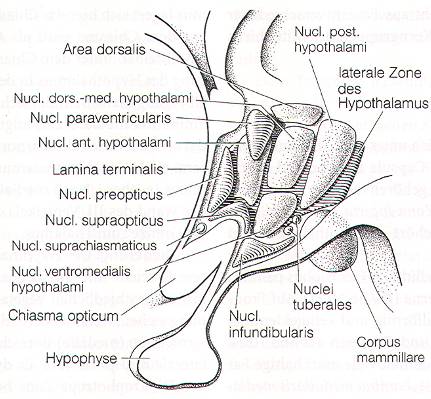 Hypothalamus - Hypophysäre Kerne I.
Parvozelluläre (kleinzellige) neuroendokrine Kerne

	Liberine fördern die Hormonsynthese und Abgabe in der Hypophyse

		- TRH (Thyreotropin-Releasinghormon, Thyreoliberin)
			→ Stimuliert die Ausschüttung von TSH 

		- CRH (Corticotropin-releasing Hormone, Corticoliberin)
			→ Stimuliert die Ausschüttung von ACTH

		- GnRH (Gonadotropin-Releasing-Hormon, Gonadoliberin)
			→ Stimuliert die Ausschüttung von FSH und LH

		- GHRH (Growth-hormone-Releasinghormon, Somatoliberin)
			→ Stimuliert die Ausschüttung von Somatropin (GH)

	Statine hemmen die Hormonsynthese und Abgabe in der Hypophyse

		- Somatostatin (Growth Hormone-Inhibitinghormon, GHIH)
			→ Hemmt die Ausschüttung von Somatropin (GH)
 
		- Dopamin
			→ Hemmt die Ausschüttung von Prolaktin (PRL)
Hypothalamus - Hypophysäre Kerne II.
Magnozelluläre (großzellige) neuroendokrine Kerne

    Nucleus paraventricularis (NPV) 
    Nucleus supraopticus (NSO)

	Oxytocin
	       → Kontraktion der Gebärmuttermuskulatur
	       → Milchejektion

	Vasopressin (Antidiuretisches Hormon, Adiuretin, ADH)
	       → Reguliert die Osmolalität des Blutes durch 
	            Wasserrückresorption in der Niere

Die hormone Oxytocin und Vasopressin werden in den 
magnozellulären Kernen des Hypothalamus synthetisiert,
und durch axonalen Transport in die Hypophysenhinterlappe (Neurohypophyse)
Transportiert. Die Hormone werden dort gespeichert und bei Bedarf in die
Blutbahn abgegeben.
Nucleus paraventricularis
Nucleus supraopticus
Parvozelluläre
 Kerne
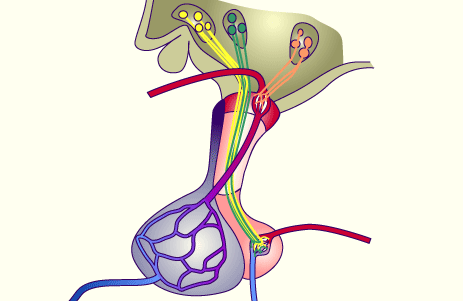 http://www.unifr.ch/anatomy/elearningfree/allemand/biochemie/endokrin/hypophyse/d-hypophyse.php
Hypophysealer portale Kerslauf
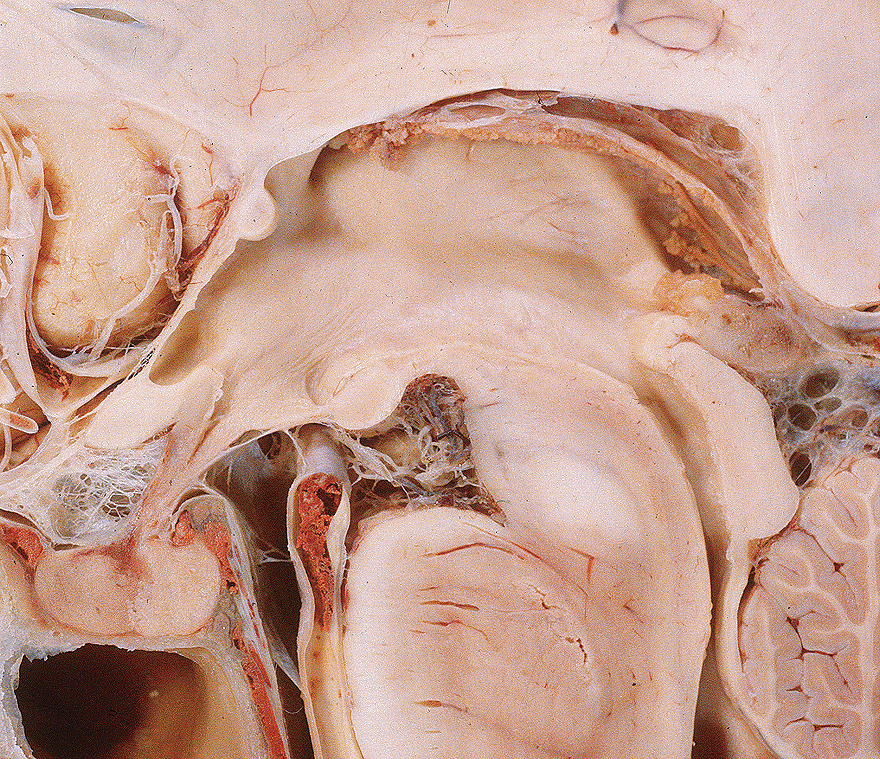 Nucleus paraventricularis
Nucleus supraopticus
Parvozelluläre
 Kerne
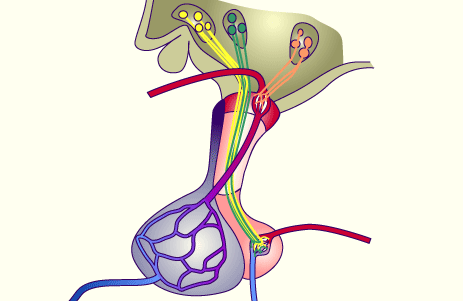 Portaler
 Kreislauf
Eminentia mediana
Die durch die kleinzelligen Kerne
gebildeten Liberine und Statine
werden in die hypophysealen 
Gefäße abgegeben. Sie erreichen
die Hypophyse durch das Blut.
Infundibulum
Hypophysis
Hypophysis (Hypophyse)
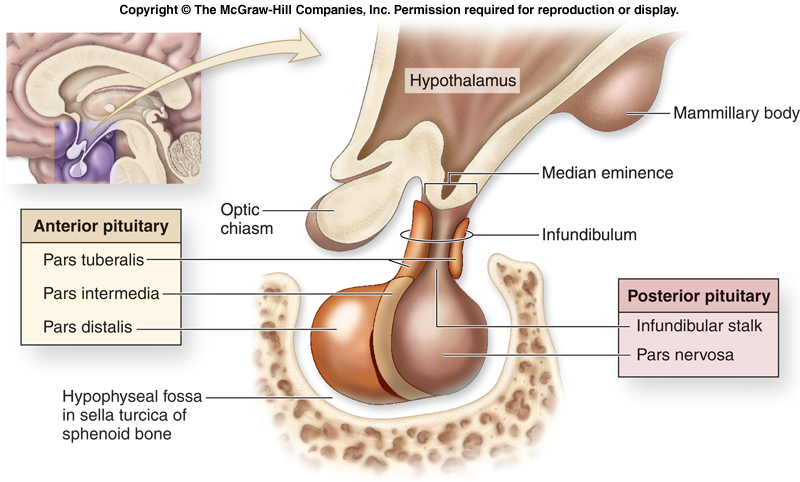 Corpus 
mammilare
Eminentia mediana
Chiasma 
opticum
Adenohypopyhse
Neurohypopyhse
Fossa hypophysealis in der Sella turcica (Türkensattel)
Histologie der Hypophyse
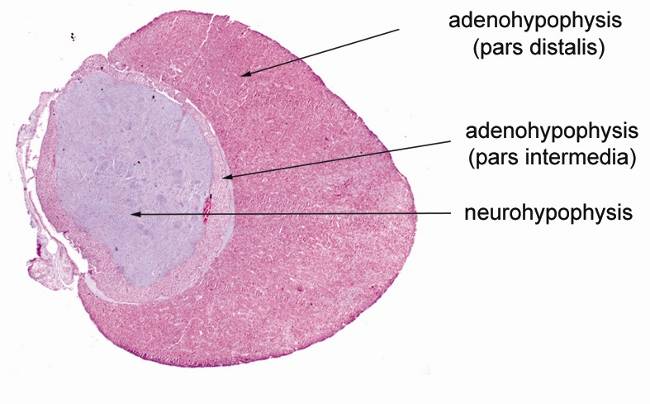 Chromophobe
 Zellen
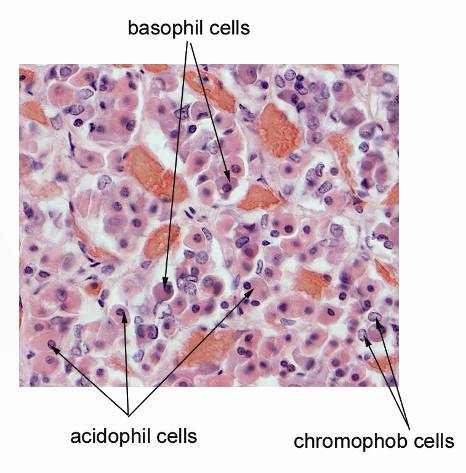 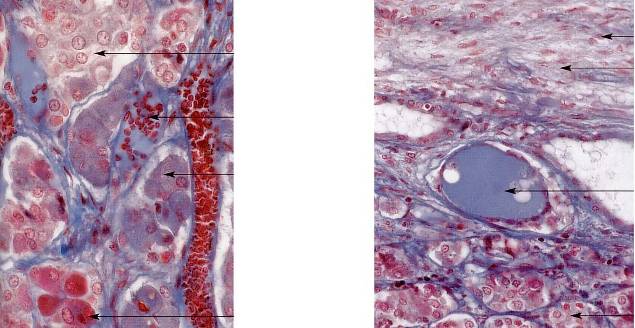 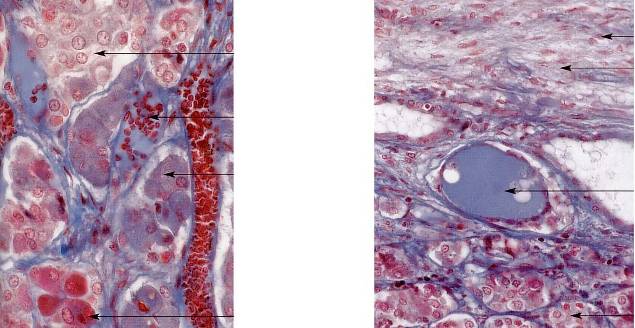 Basophile
Zellen
Acidophile
Zellen
Adenohypophyse
Pars distalis
Adenohypophyse
Pars intemedia
Neurohypophyse
Hormonen der Adenohypophyse I.
Somatotropin (Wachstumhormon, Growth hormone, STH, GH)
	→seine Synthese wird durch das hypothalamische GHRH (Somatoliberin)
	    gefördert und durch das Somatostatin gehemmt
	→fördert das Wachstum
	→wirkt direkt an Knochen, Knorpel, Muskel, Leber, Niere

Prolaktin
	→seine Synthese wird durch das hypothalamische Dopamin gehemmt
	→fördert die Milchproduktion
	→hemmt die Follikelreifung und den Follikelsprung durch senken den 
                      LH- und FSH-Spiegel
	→das Prolaktinom (gutartiger Tumor) reagiert gut auf Dopaminagonisten 
	    wie Bromocriptin

Thyreotropin (Thyreoidea-stimulierendes Hormon, TSH)
	→seine Synthese wird durch das hypothalamische TRH gefördert 
	→stimuliert die Iodaufnahme und fördert die Hormonbildung der
	    Schilddrüse
Hormonen der Adenohypophyse II.
Follikelstimulierendes Hormon (FSH)
	→seine Synthese wird durch das hypothalamische GnRH gefördert
	→ fördert die Reifung der Keimzellen (Spermien und Eizellen)

Luteinisierendes Hormon (LH)
	→seine Synthese wird durch das hypothalamische GnRH gefördert
	→ fördert die Reifung der Keimzellen (Spermien und Eizellen)
	→ stimuliert die Bildung des Testosterons im Hoden
	→ stimuliert den Follikelsprung

Adrenocorticotropes Hormon (Adrenocorticotropin, ACTH)	
	→ seine Synthese wird durch das hypothalamische CRH gefördert 
	→ fördert die Bildung von Glukokortikoiden, Mineralokortikoiden 
                      und Sexualhormonen in der Nebennierenrinde

Melanozyten-stimulierendes Hormon (Melanotropine, MSH)
	→reguliert die Melaninsynthese (Pigment) in den Melanozyten
	→wird mit dem adrenocorticotropen Hormon zusammen gebildet
Hypophysenadenom
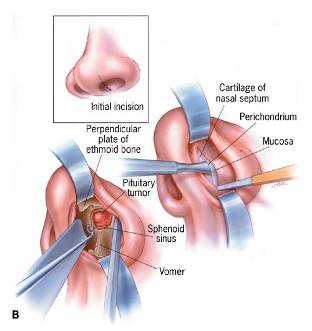 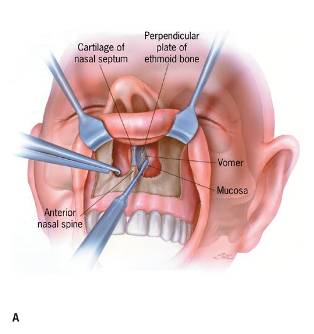 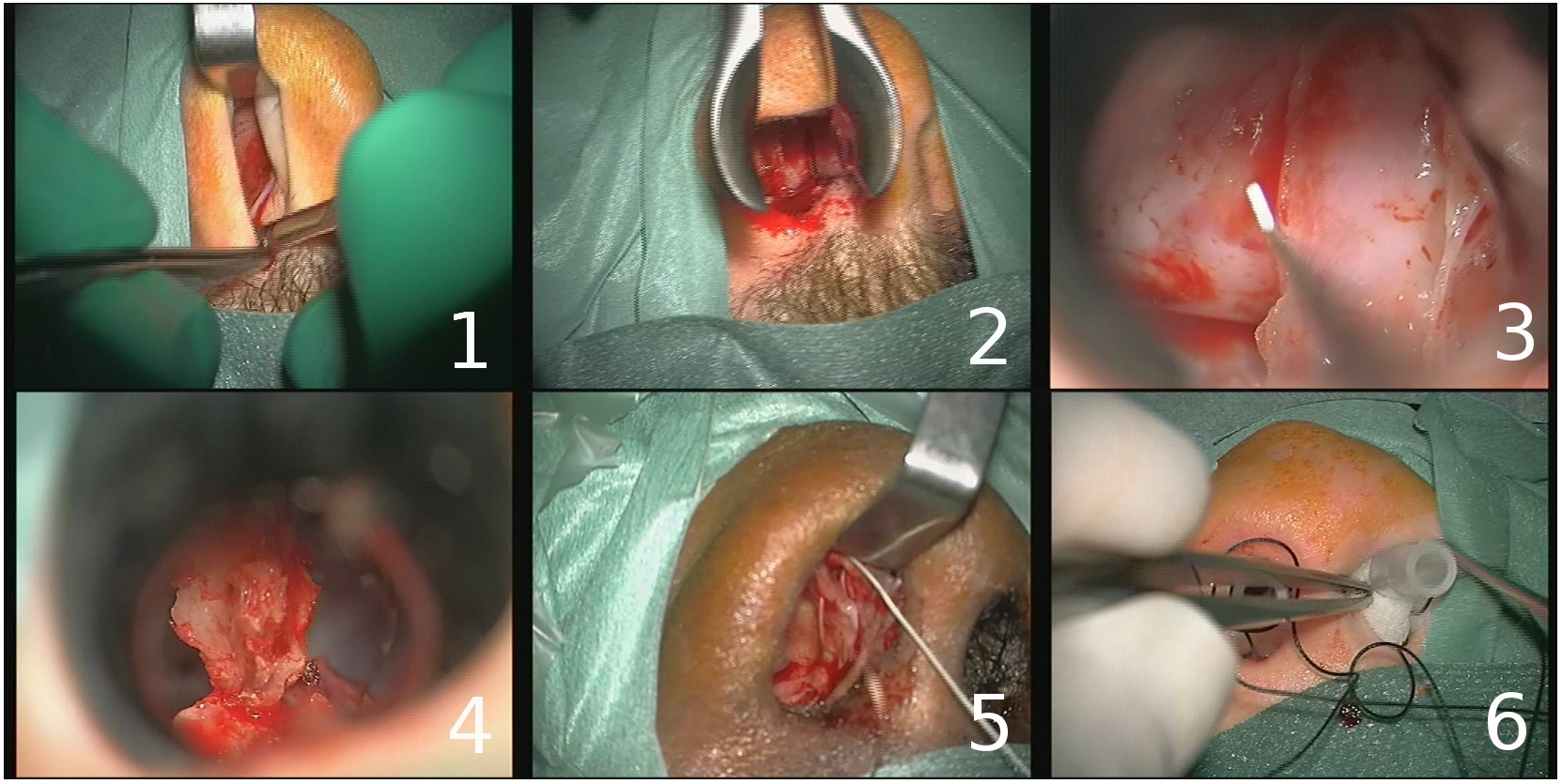 Somatotropinmangel - Minderwuchs
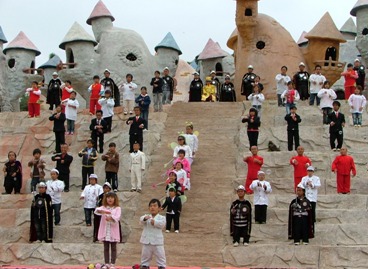 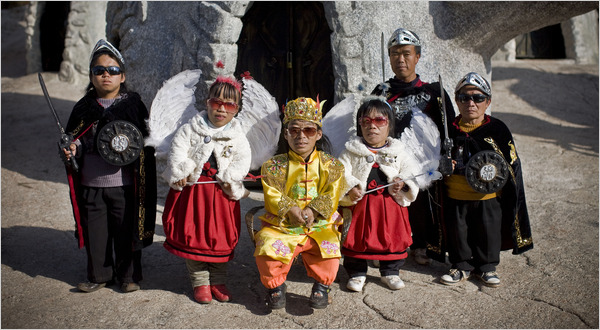 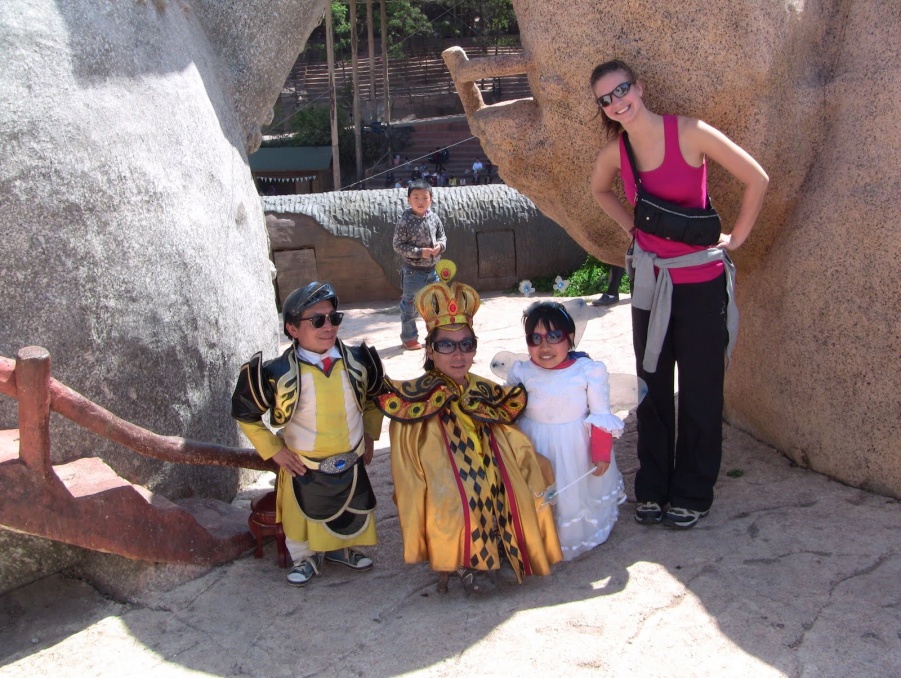 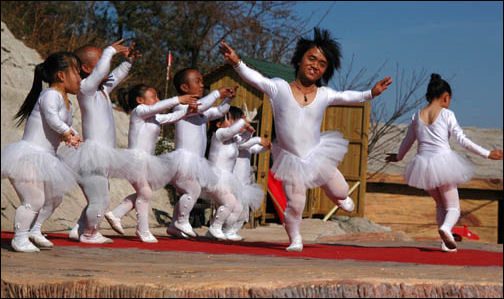 Somatotrop Überproduktion
 Gigantismus und Akromegalie
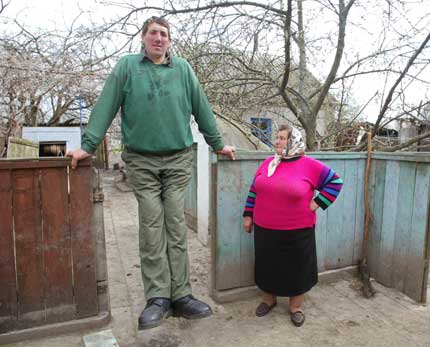 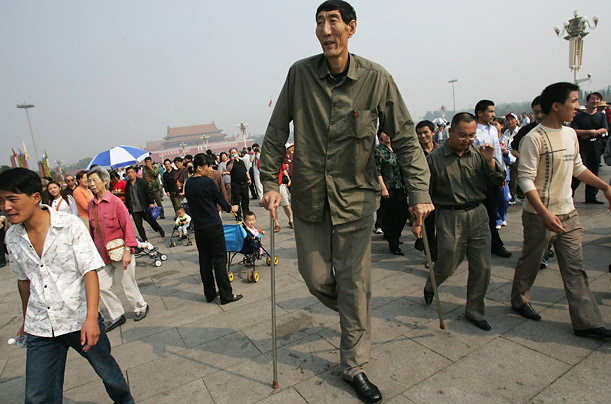 Angewendete Literatur
Sobotta: Anatomie des Menschen

Benninghoff, Drenckhahn: Anatomie

Rohen, Yokochi, Lütjen-Drecoll: Anatomie des Menschen 	
Netter: Atlas der Anatomie des Menschen

Schiebler, Schmidt, Zilles: Anatomie

Schünke, Schulte, Schumacher, Voll, Wesker: Prometheus

Vorlesungen des Institutes  für Humanmorfologie und Entwicklungsbiologie